Accomplishments of CJ Sereno
Bringing Justice to the People
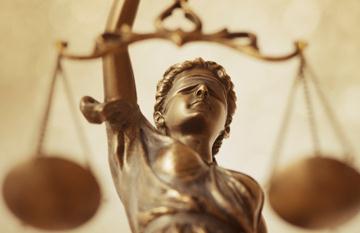 Judiciary Reform Program:Bringing Justice to the People
Continuous Trial in Criminal Cases
For speedy resolution of cases: 
Bouncing checks, drugs, estafa, cases involving minors, illegal recruitment, select commercial cases 
Strict deadlines, no postponement, promulgation in 90 days
Human trafficking case resolved in less than 1 year
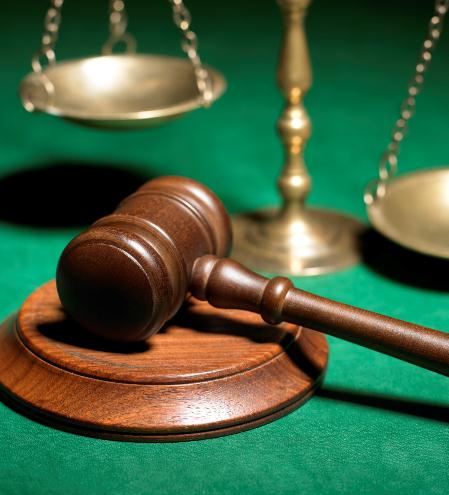 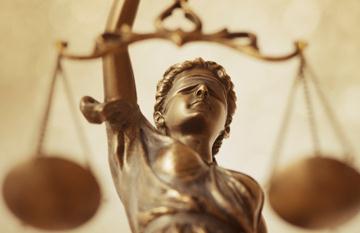 Judiciary Reform Program:Bringing Justice to the People
E-COURTS
Automated case management system
Speed-up decision making
Cut case backlog – online monitoring
Enhanced transparency, integrity
Public access to information
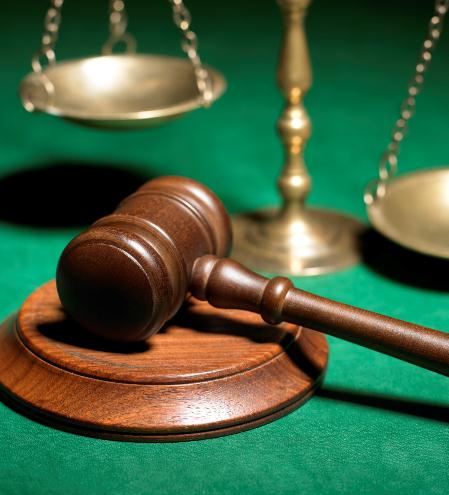 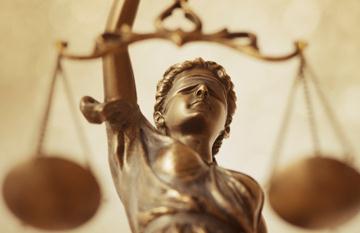 Judiciary Reform Program:Bringing Justice to the People
Automated Hearings
Court activities captured Real-Time
court orders
minutes, notes on testimonies 
marking of evidence
Real-time editing of court documents
Orders and subpoenas immediately released to parties in court
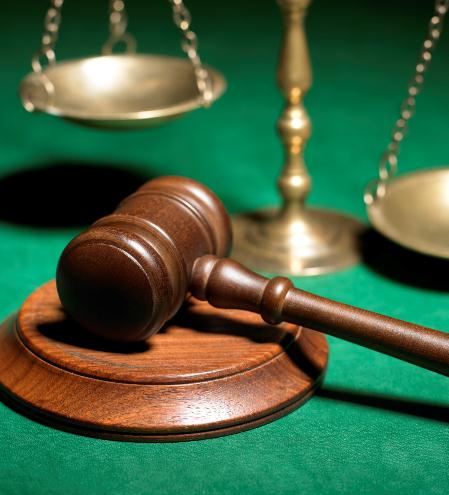 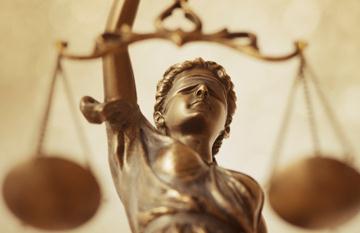 Judiciary Reform Program:Bringing Justice to the People
Enhanced Justice on Wheels (EJOW) 
Improved access to justice 
mobile court hearings 
court-annexed mediation 
provision of free legal, medical and dental aid to inmates
989 cases in the mobile court hearings (2015-16)
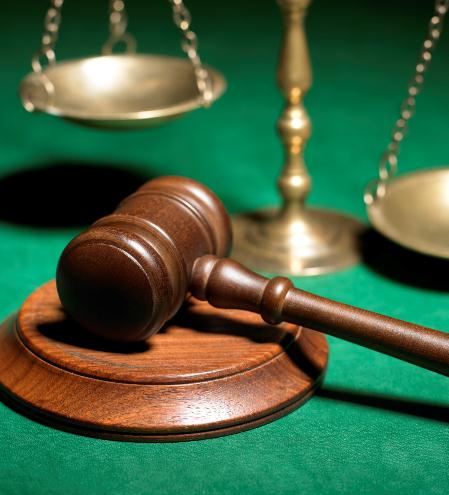 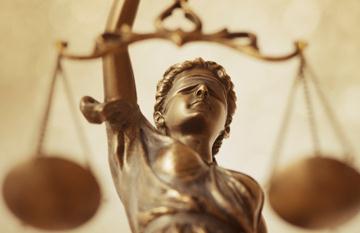 Judiciary Reform Program:Bringing Justice to the People
Small Claims Court
For claims of P200,000 or less
Simple, speedy, and inexpensive means of dispute settlement; 
provides simple forms
simple dispute settlement procedures
one-hearing rule
No need for lawyers; informal hearing
Decision in 24 hours
As of July 2017, 29,940 small claims cases were filed nationwide; 29,931 disposed
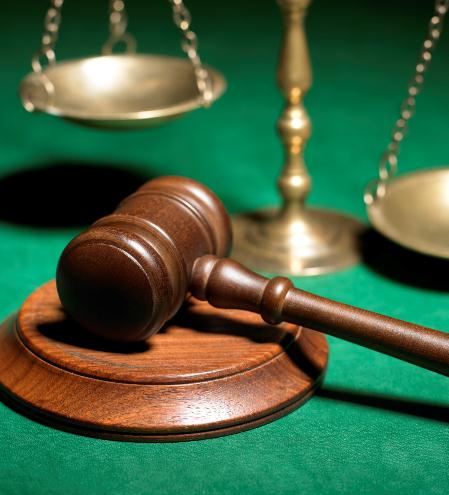 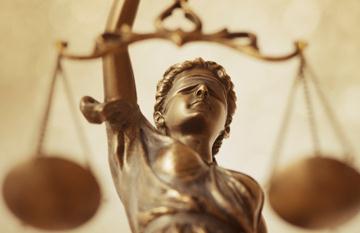 Judiciary Reform Program:Bringing Justice to the People
Hustisyeah! 
Court Decongestion Program
Focused on 175 heavily congested courts
Caloocan, QC, Las Pinas, Makati, Malabon, Mandaluyong, Manila, Muntinlupa, Paranaque, Pasig, Pasay, Valenzuela, Angeles, Cebu, Davao
51,825 cases targeted, 61.86% disposed
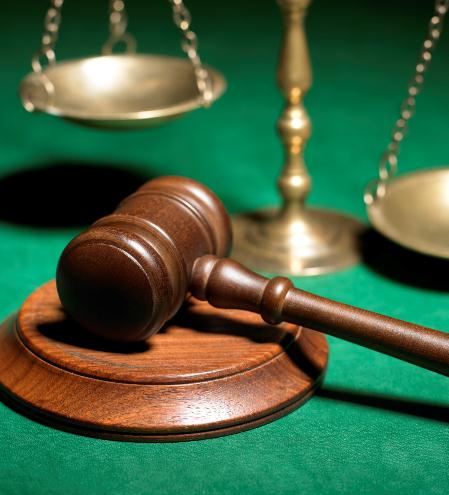 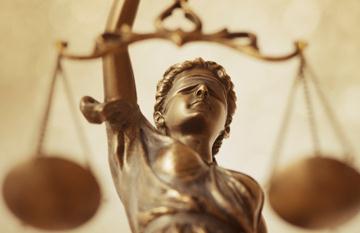 Judiciary Reform Program:Bringing Justice to the People
Taskforce Katarungan at Kalayaan
Monitor cases with overstaying detainees
Pilot implementation: Manila
(2014) – 490 detainees released
(2015) – 456 detainees released
Additional pilot in Makati, Muntinlupa, Pasay, Quezon City
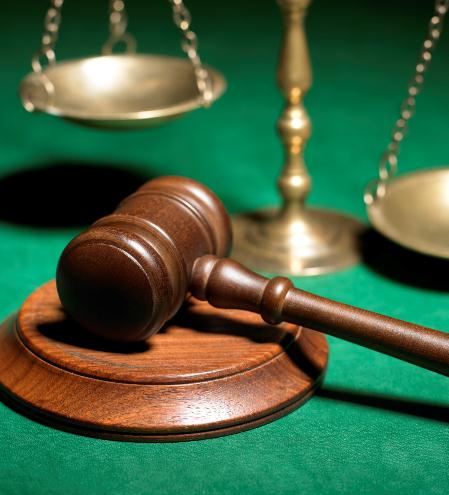